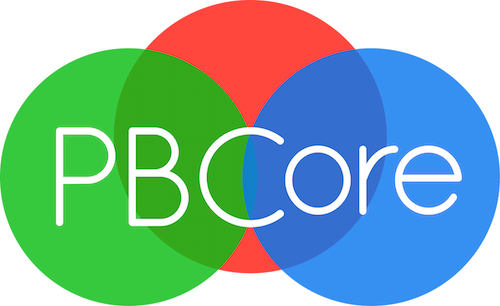 PBCore Structure
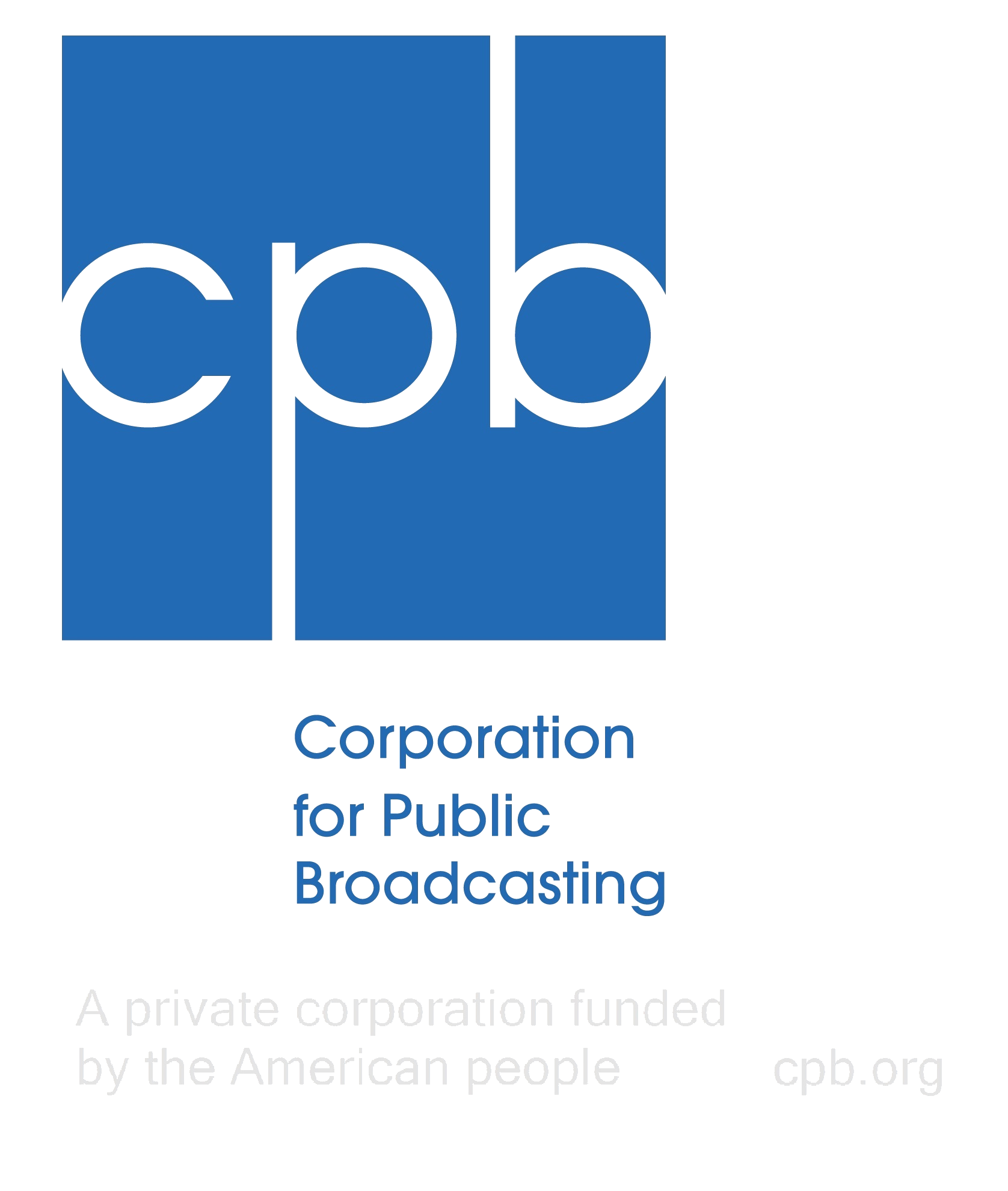 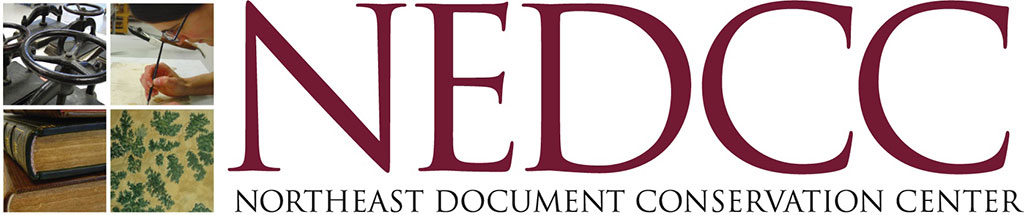 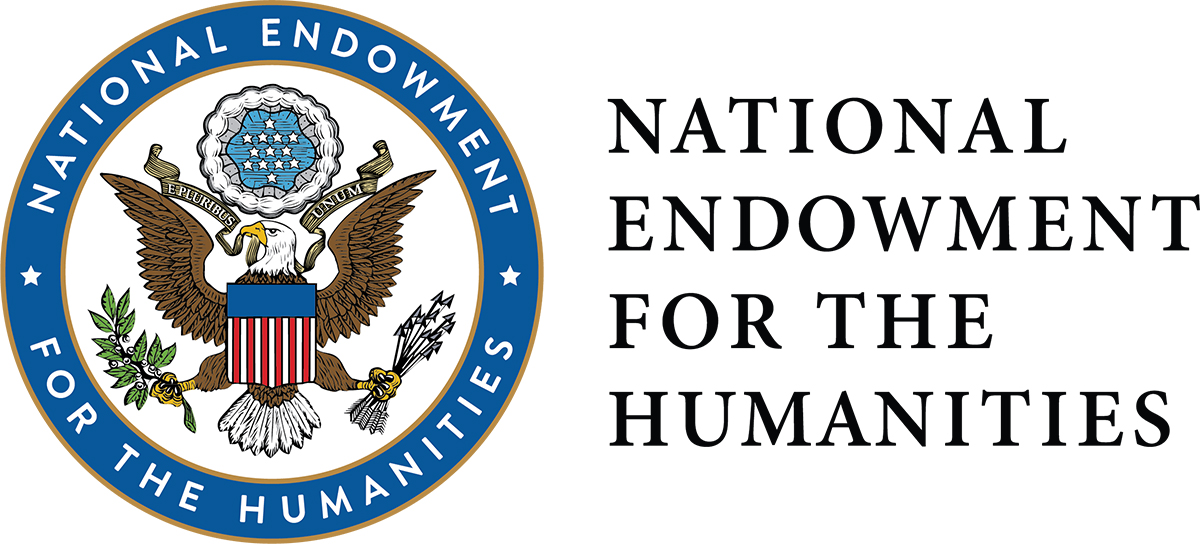 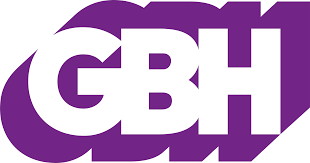 Key Functions of PBCore
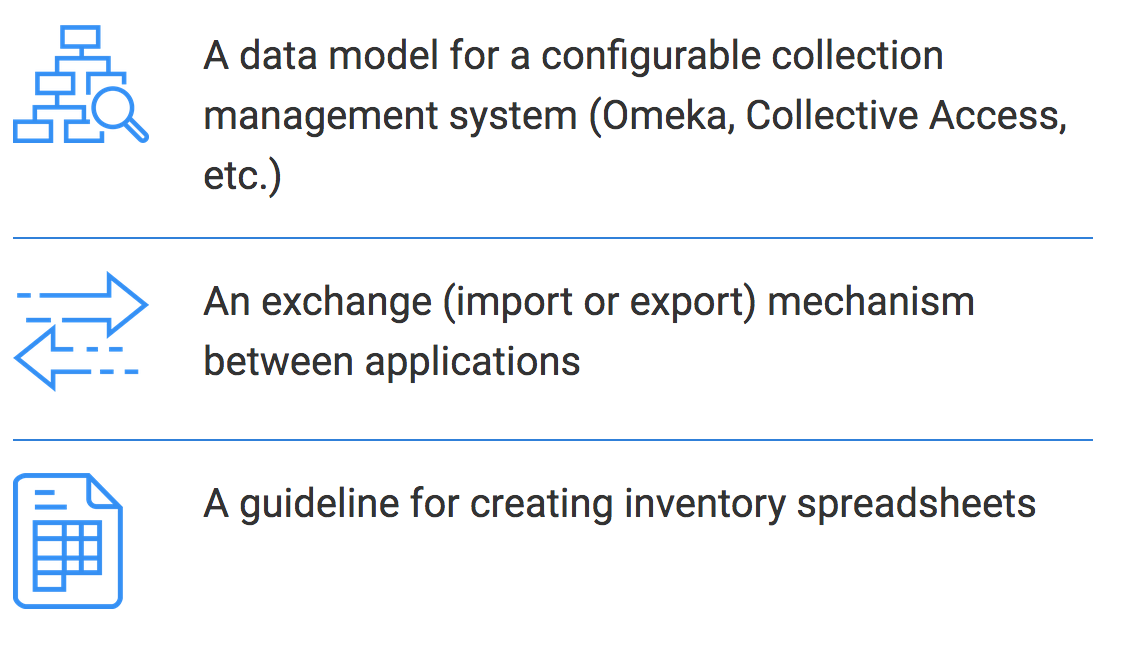 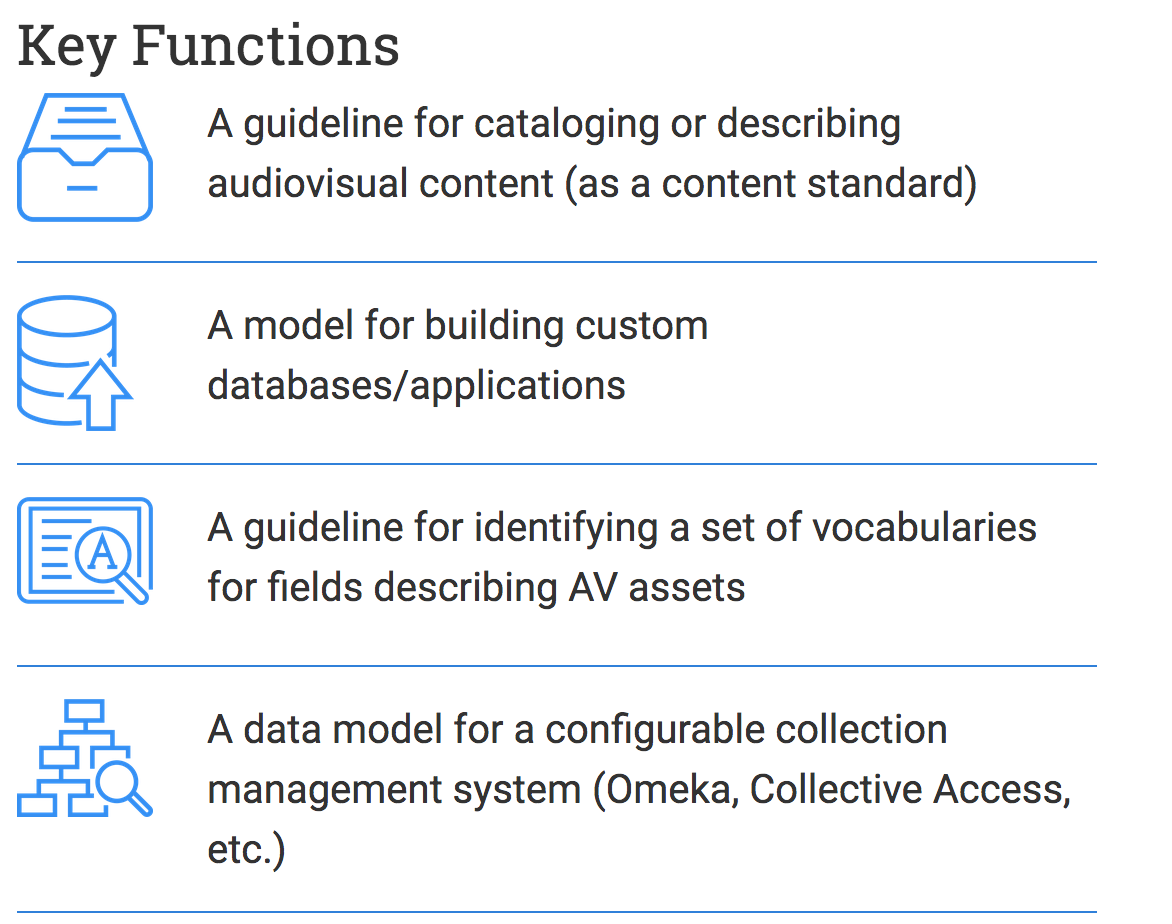 How do you build a PBCore record?
1. Types of PBCore records	a. Description Documents	b. Instantiation Documents	c. Collection Documents2. PBCore Elements	a. Asset Elements	b. Instantiation Elements	c. Attributes
How do you build a PBCore record?
1. Types of PBCore records	a. Description Documents	b. Instantiation Documents	c. Collection Documents
Collection Document
Description Document

Asset Information
Instantiation Document

Instantiation Information
Asset
Instantiation
Instantiation
Essence Track
Instantiation
Essence Track
Essence Track
Asset
Instantiation
Essence Track
Instantiation
Essence Track
Instantiation
Essence Track
[Speaker Notes: We’ll talk more about elements and attributes when we look at PBCore vocabularies next week, but for now, let’s jump back to structure. PBCore structures are designed to be flexible. You can use them in a bunch of different ways to describe your material in the way that makes the most sense for your institution.]
Description Document

Asset Information
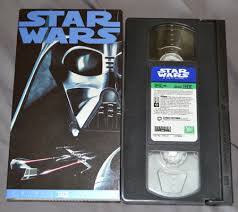 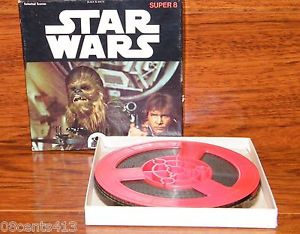 Instantiation
Essence Track
Essence Track
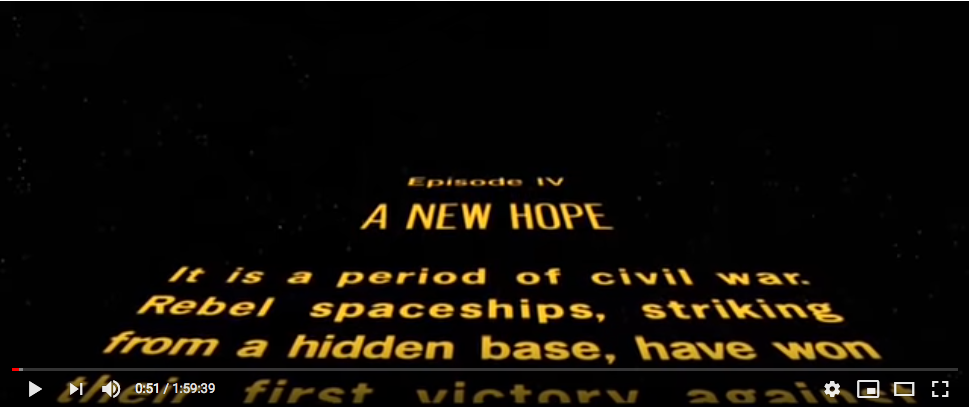 Instantiation
Essence Track
Essence Track
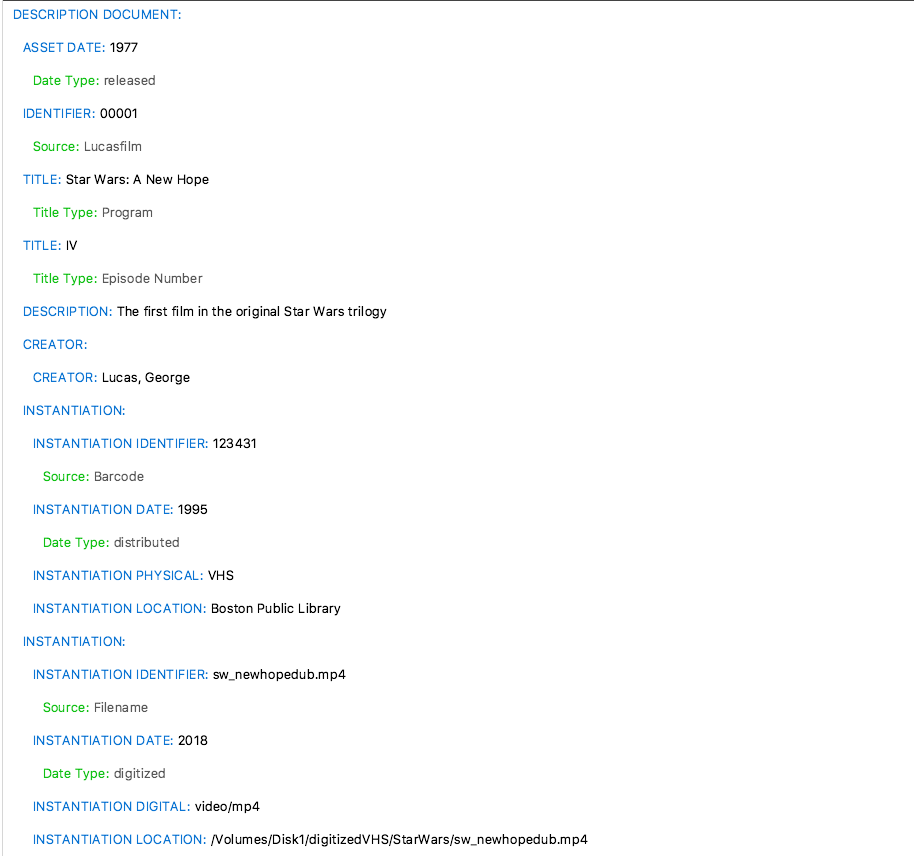 Description Document

Asset Information
Instantiation
Essence Track
Essence Track
Instantiation
Essence Track
Essence Track
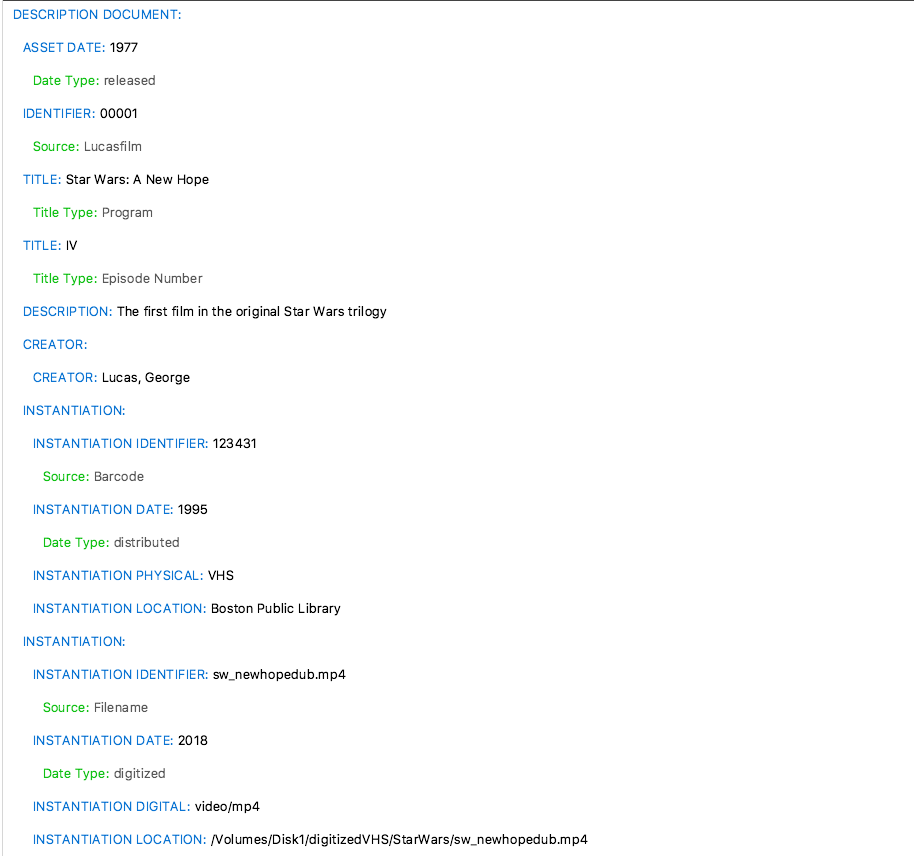 [Speaker Notes: In blue, you’ll see PBCore elements; the elements are modified by attributes, in green. We’ll talk more about elements and attributes later in this presentation.]
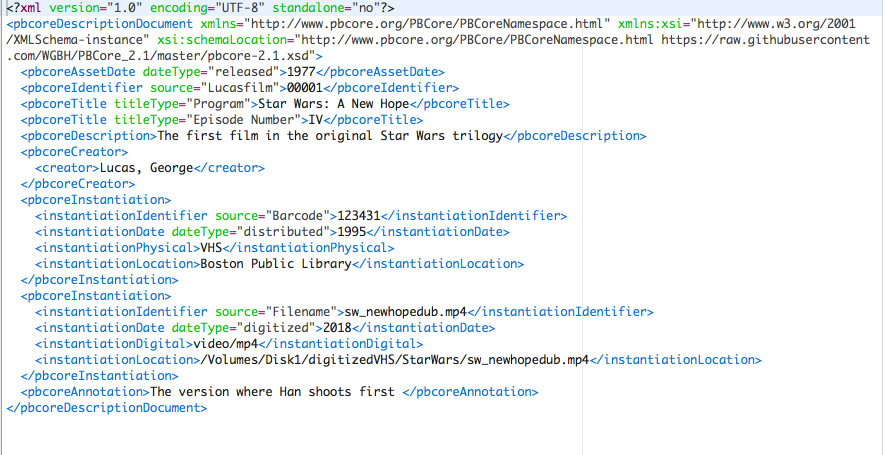 [Speaker Notes: This is the same data as on the previous slide, presented in XML.]
Instantiation Document

Instantiation Information
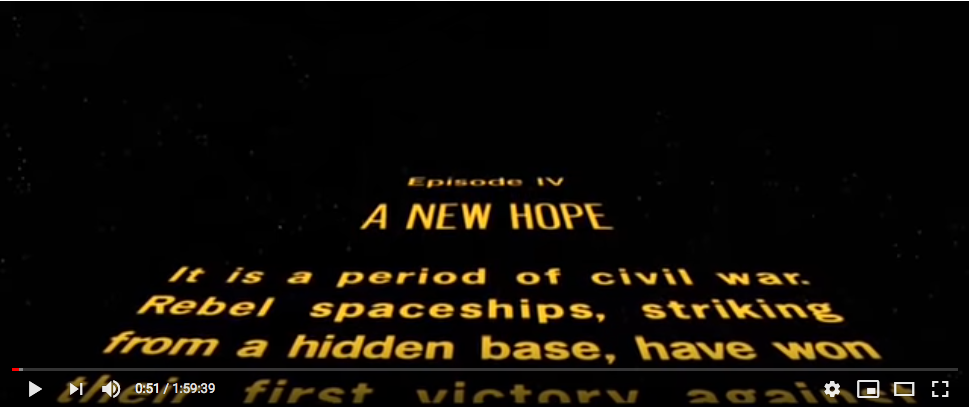 Essence Track
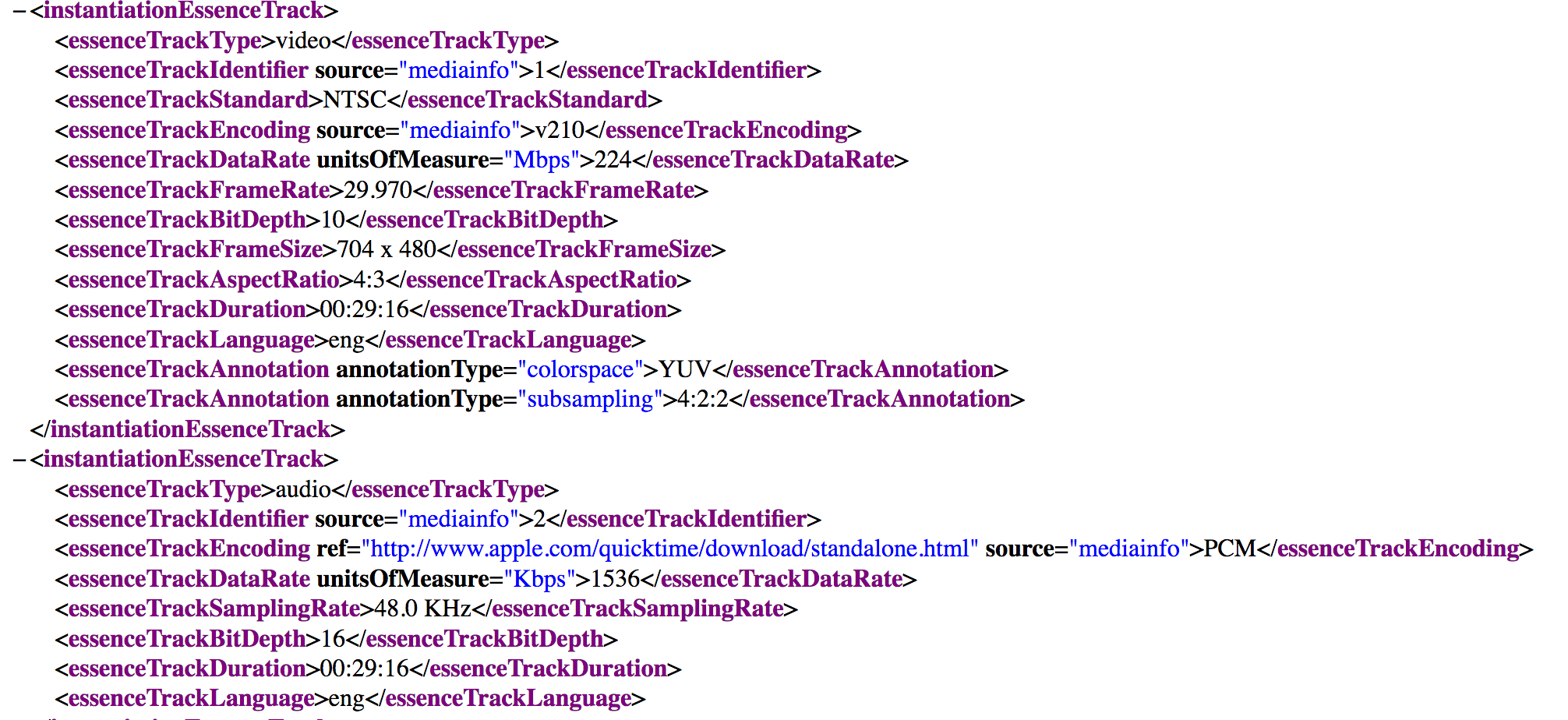 Essence Track
Collection Document
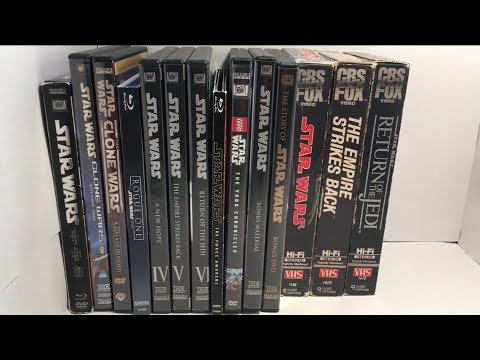 Asset
Instantiation
Instantiation
Asset
Instantiation
Instantiation
[Speaker Notes: 'Collection’ is a very XML-y concept – can’t put a lot of descriptive information in a collection document, really just designed to group XML together]
How do you build a PBCore record?
2. PBCore Elements	a. Asset Elements	b. Instantiation Elements	c. Attributes
PBCore Asset Elements
pbcoreAssetType 
pbcoreAssetDate 
pbcoreIdentifier 
pbcoreTitle 
pbcoreSubject 
pbcoreDescription 
pbcoreGenre 
pbcoreRelation 
      pbcoreRelationType
      pbcoreRelationIdentifer
pbcoreCoverage 
      coverage
      coverageType
pbcoreAudienceLevel 
pbcoreAudienceRating
pbcoreCreator 
      creator
      creatorRole
pbcoreContributor 
      contributor
      contributorRole
pbcorePublisher 
      publisher
      publisherRole
pbcoreInstantiation*
pbcoreRightsSummary 
      rightsSummary
      rightsLink
      rightsEmbedded
pbcorePart 
pbcoreAnnotation
pbcoreExtension 
      extensionWrap 
            extensionElement 
            extensionValue 
            extensionAuthorityUsed 
      extensionEmbedded
[Speaker Notes: An element is the main building block of data in XML. Many of these may be familiar from Dublin Core or other metadata standards that you’ve used. The elements highlighted in red are required elements [discuss required elements and why Identifier, Title, and Description are considered necessary in PBCore]. I’m not going to walk through the definitions of all these elements, but I’d like to stop here and give everyone the opportunity to ask any questions you may have about any of these specific elements before we move on.]
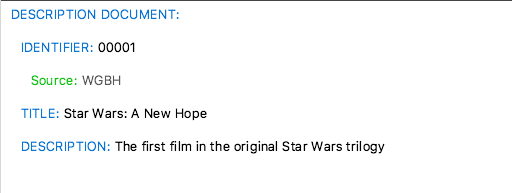 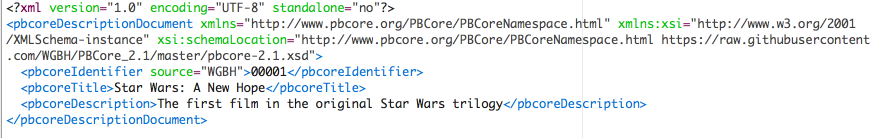 [Speaker Notes: This is the most basic PBCore description document you can have and have it still validate in XML – but if your use case doesn’t require valid PBCore XML, you wouldn’t necessarily need to hold to this]
Container Elements
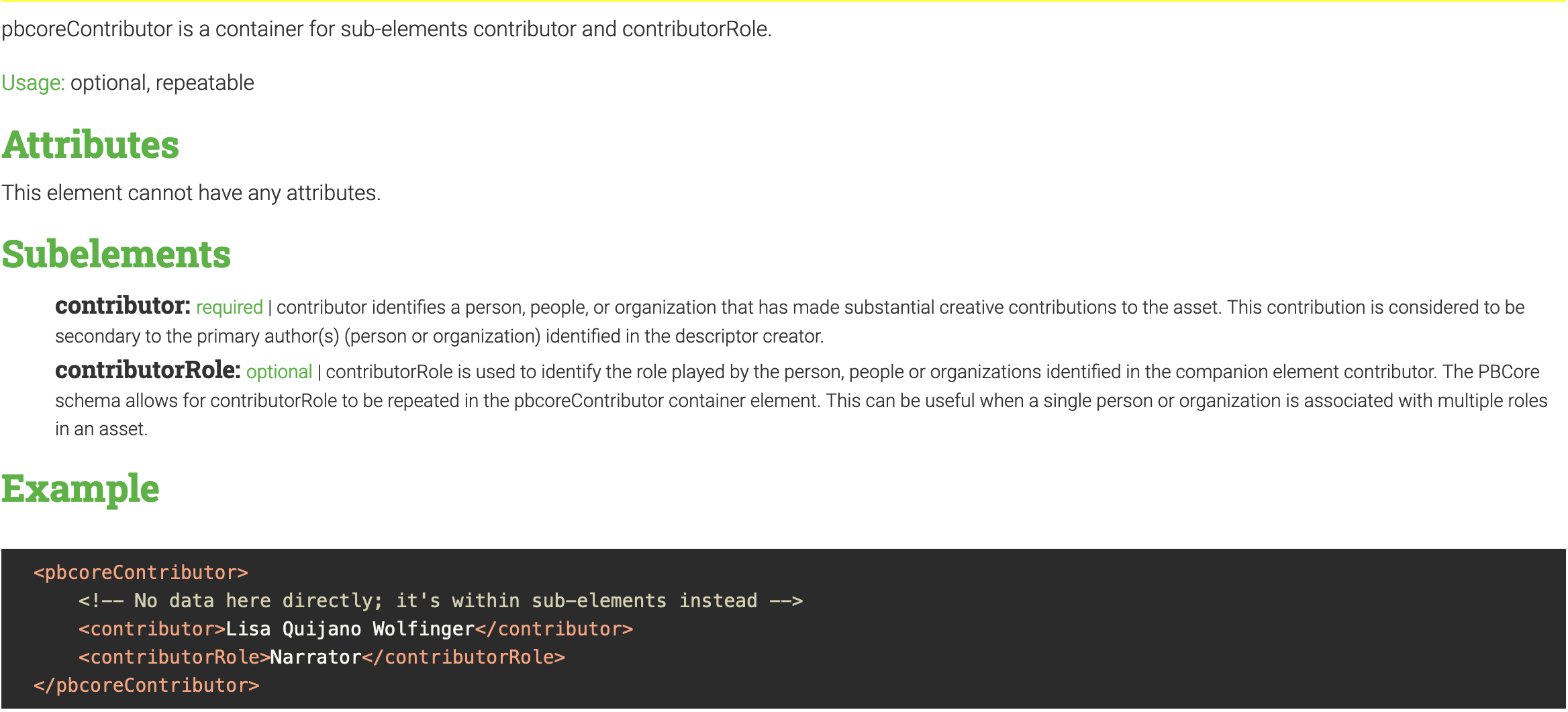 [Speaker Notes: Container elements don’t hold any data – they’re a way to group other, related elements together. For example, the element pbcoreContributor is a container for the elements ‘contributor’ and ‘contributorRole’, as in this example, where the creator is Lisa Quijano Wolfinger and the role she plays in the production is as the Narrator. The purpose of grouping the elements is to avoid confusion when there are multiple contributor and contributorRole associated with a production – because the name ‘Lisa Quijano Wolfinger’ and the role ‘Narrator’ are grouped, there’s no way to get them mixed up with another contributor and contributor, as there might be if the data were flat.]
PBCore Instantiation Elements
instantiationChannelConfiguration
instantiationLanguage
instantiationAlternativeModes
instantiationEssenceTrack*
instantiationRelation 
     instantiationRelationType
     instantiationRelationIdentifier 
instantiationRights 
     rightsSummary 
     rightsLink 
     rightsEmbedded 
instantiationAnnotation
instantiationPart
pbcoreExtension 
      extensionWrap 
            extensionElement 
            extensionValue 
            extensionAuthorityUsed 
      extensionEmbedded
pbcoreInstantiation 
instantiationIdentifier
instantiationDate
instantiationDimensions
instantiationPhysical
instantiationDigital
instantiationStandard
instantiationLocation
instantiationMediaType
instantiationGenerations
instantiationTimeStart
instantiationFileSize
instantiationDuration
instantiationDataRate
instantiationColors
instantiationTracks
*essenceTrackType 
essenceTrackIdentifier 
essenceTrackStandard 
essenceTrackEncoding 
essenceTrackDataRate 
essenceTrackFrameRate 
essenceTrackPlaybackSpeed 
essenceTrackSamplingRate 
essenceTrackBitDepth 
essenceTrackFrameSize 
essenceTrackAspectRatio 
essenceTrackTimeStart 
essenceTrackDuration 
essenceTrackLanguage 
essenceTrackAnnotation 
essenceTrackExtension 
extensionWrap 
extensionEmbedded
[Speaker Notes: A lot of the technical video properties we talked about last time appear here, as Instantiation Elements. [talk about required elements, Identifier and Location; then, talk about Essence Track elements as a way to provide even more specificity.] Again, I’m going to hold here for a minute to give people the opportunity to ask any questions they may have about any specific instantiation elements.]
pbcoreIdentifier
instantiationIdentifier
AAPB Asset ID

PBS NOLA Code

EIDR
Barcode

File name

MD5
[Speaker Notes: You might wonder why we need two ‘identifier’ elements, one on the asset and one on the instantiation. Wouldn’t that just be the same information? Sometimes, yes, but sometimes an asset has a content identifier that’s distinct from the identifier you’d use for the instantiation. [Some examples are on this slide].]
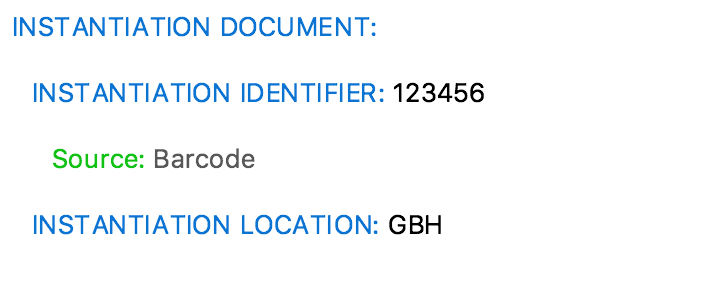 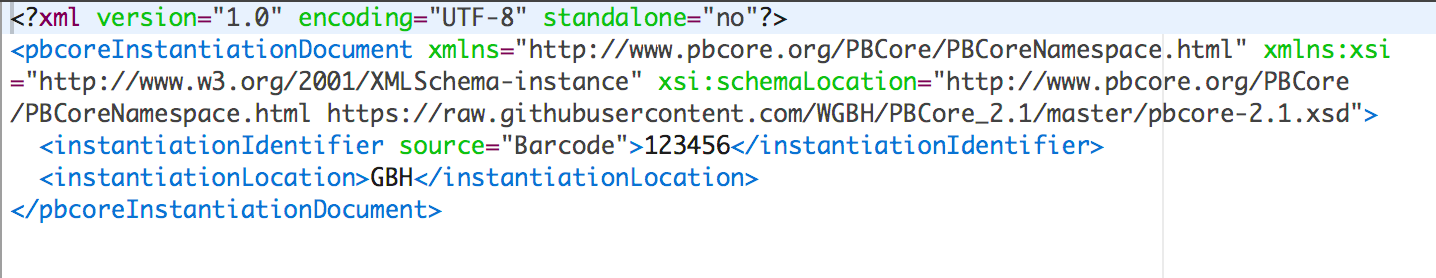 [Speaker Notes: This is the most basic PBCore instantiation document you can have and have it still validate in XML. Note again the green ‘source’ for identifier. That’s a PBCore attribute – a way to further modify the data in an element and provide more detail and specificity. ‘Identifier source’ is the only required attribute in PBCore, but there are a lot of optional attributes that provide even more scope and flexibility on how to describe your data.]
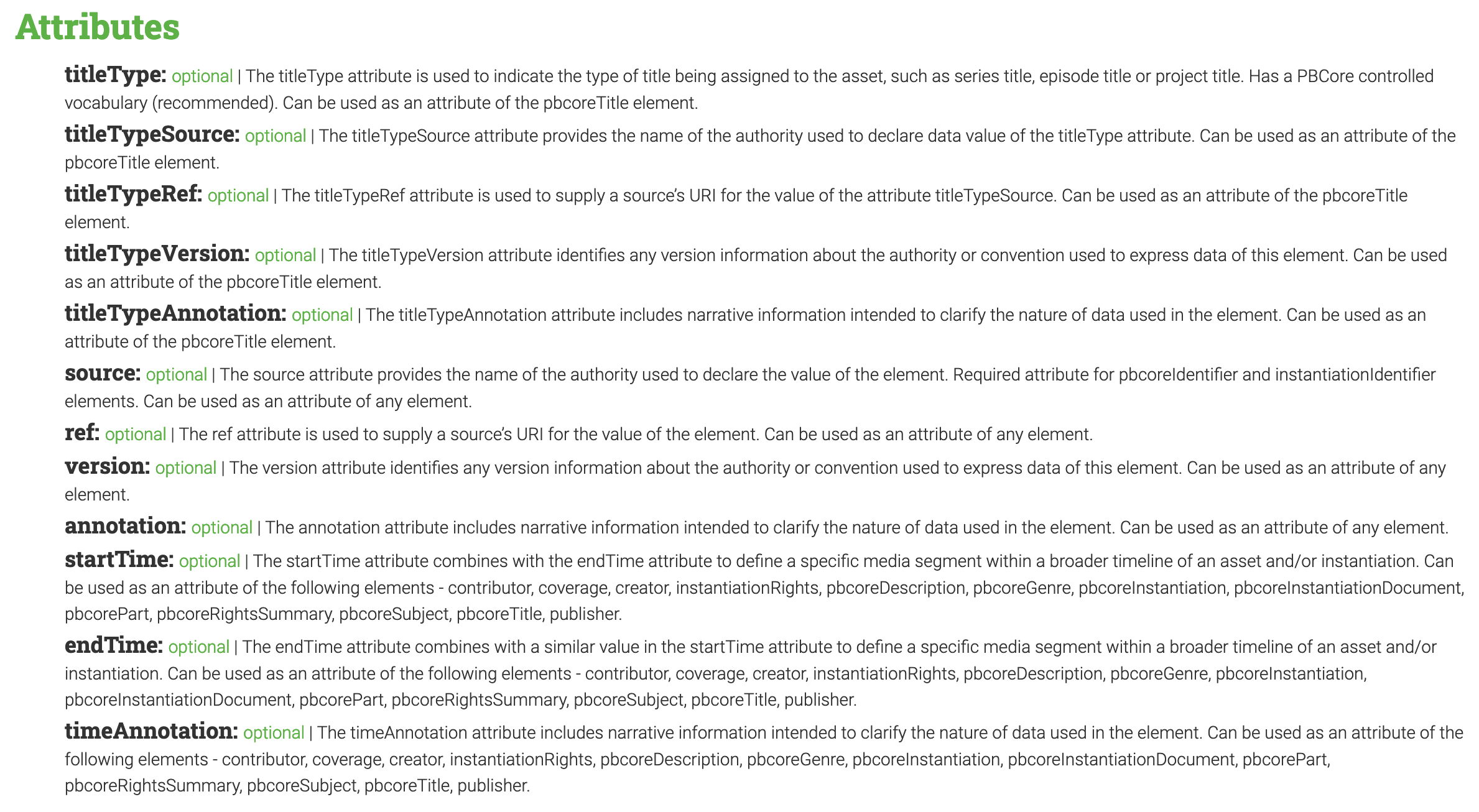 [Speaker Notes: As an example, let’s walk through the attributes available for the pbcoreTitle element. Note that all of these attributes are optional.]
Description Document

Asset Information
Description Document

Asset Information
Description Document

Asset Information
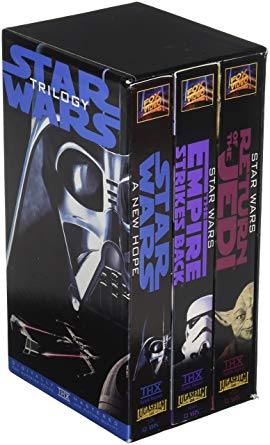 Instantiation
Instantiation
Instantiation
[Speaker Notes: Let’s take a box set as an example. This is one way you could describe a box set of all three star Wars movies: three records for three separate films, with the asset information and then the instantiation information about the VHS.]
Description Document
Asset Information
PBCore Part
Sub-Asset Information
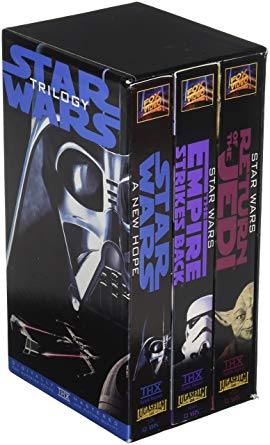 Instantiation
PBCore Part
Sub-Asset Information
Instantiation
PBCore Part
Sub-Asset Information
Instantiation
[Speaker Notes: However, you could also use the pbcorePart element to structure this box set as one record, with three sub-assets. This would allow you to describe each program individually.]
Description Document

Asset Information
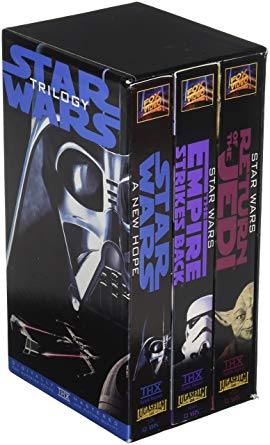 Instantiation
InstantiationPart
InstantiationPart
InstantiationPart
[Speaker Notes: Or, if you wanted to consider the entire box set a single instantiation, you could also use Instantiation Part to describe the individual VHS tapes.]
Exercise
Follow along with the class as we use the simple PBCore form to catalog an example item. 

Pick one of the other example items available in the class folder, then take ten minutes to catalog it in the PBCore form. If you feel comfortable, when you’re done, email me your work at rebecca_fraimow@wgbh.org
[Speaker Notes: Talking points about the PBCore form: for simplicity, do not worry about duplicating elements such as Creator or Contributor – just pick one. Do not put data in container elements.]
Join us for our next webinar!
PBCore Controlled
Vocabularies
 Wednesday 
October 6
12:30 PM ET
OPTIONAL HOMEWORK
Complete a PBCore cataloging form and email it to me for review
Send me a case study from your organization for the final class on metadata modeling!
rebecca_fraimow@wgbh.org